Вплив ядерної енергетики на екологію
Основою розвитку людської цивілізації є енергетика. Від її стану залежать темпи науково-технічного прогресу та виробництва і життєвий рівень населення. Але, як свідчать статистичні дані, приблизно 80 % всіх видів забруднення повітря - наслідок енергетичних процесів (добування, переробка й використання енергоресурсів). У всьому світі щорічно спалюється приблизно 2 млрд. т вугілля, добувається і перероблюється близько 2,2 млрд. т нафти, 2 млрд. т рудних і нерудних матеріалів, що приводить до викиду в атмосферу 220 млн. т диоксиду сірки, 450 млн. т оксиду вуглецю, 75 млн. т оксиду азоту, 150 млн. т різних аерозолів.
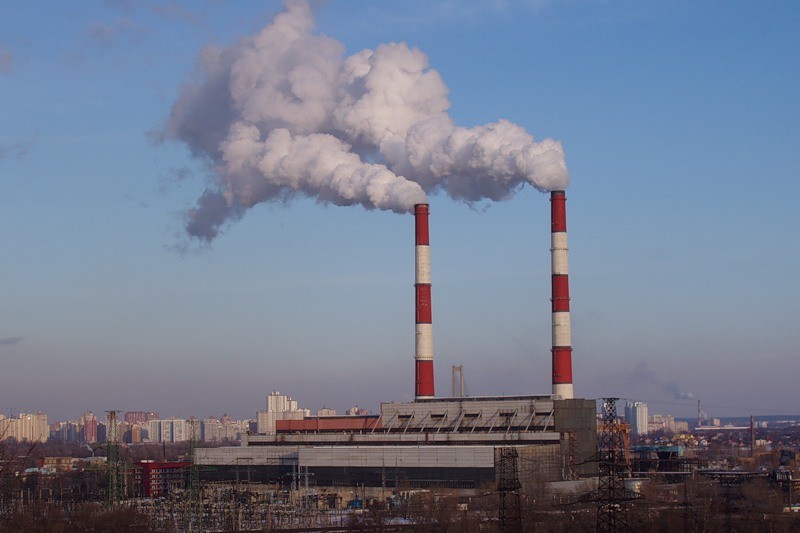 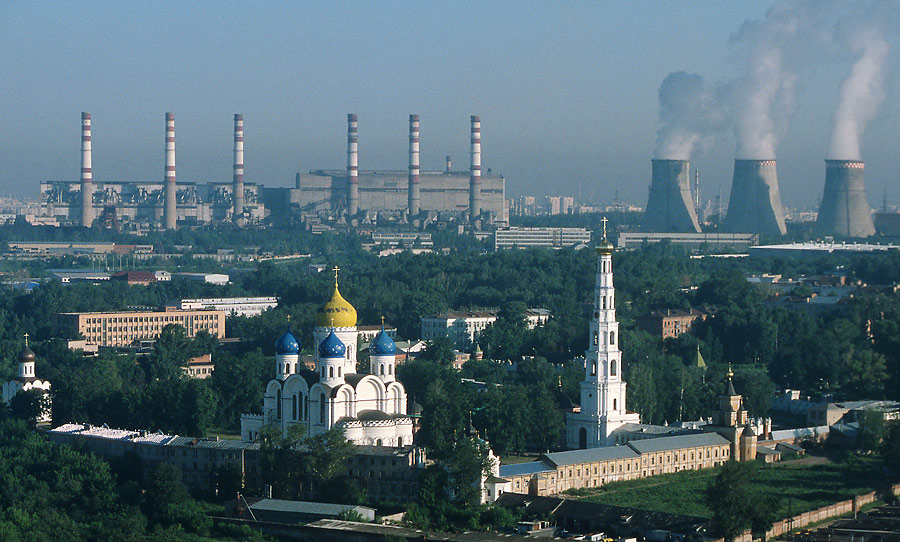 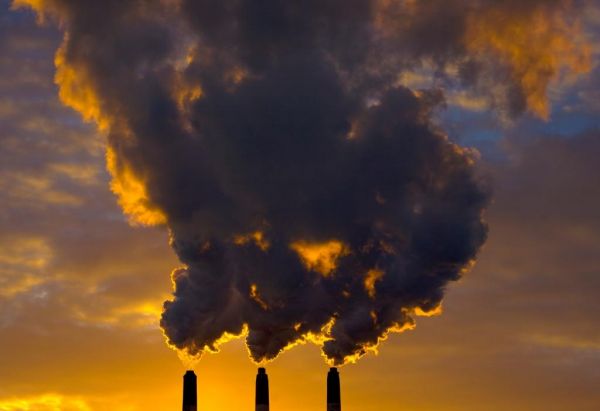 Через АЕС проходить величезна кількість води (при потужності 1 тис. МВт витрата складає 5 млн. м3/добу - у 7 разів більше, ніж споживання води містом Донецьк). Властивості відпрацьованої води ще не до кінця вивчені, однак, вже відомий ефект "теплового забруднення": температура у водоймах біля АЕС підвищується на 5-6°С, що призводить до порушення екологічної рівноваги цілого регіону.
При роботі АЕС в екстремальному режимі істотно підвищується радіаційне тло, вплив якого може проявитися через кілька поколінь, привести до зростання числа мутацій, а також ракових і інших захворювань. Крім того, радіація підсилює вплив інших шкідливих факторів хімічного забруднення.
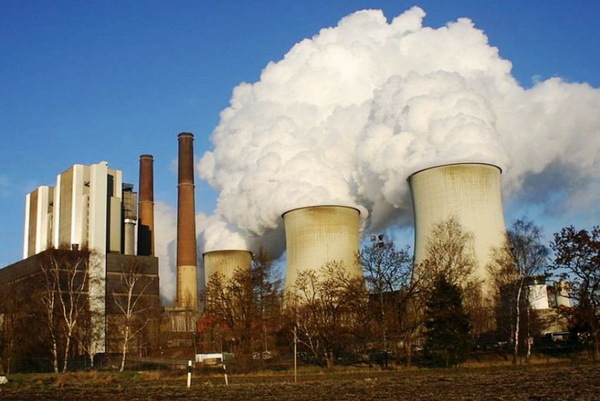 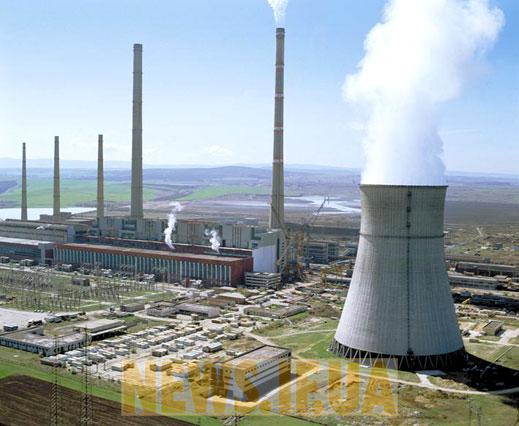 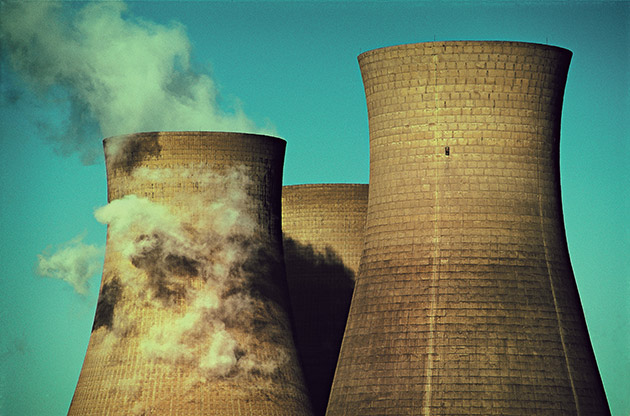 Радіоактивні могильники
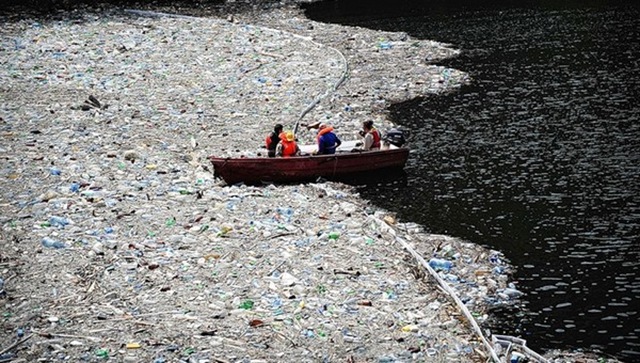 Згодом накопичуються радіоактивні відходи (відпрацьоване паливо) АЕС, що вимагають дорогих сховищ. Контроль за ними потрібно вести сотні і навіть тисячі років; початкова температура контейнерів досягає 200°С. Є острови в Тихому океані, вже перетворені в радіоактивні могильники і законсервовані на 25 тисяч років (для порівняння - наша цивілізація існує, якщо вести відлік від Давнього Єгипту, всього 15 тисяч років). Радіоактивні відходи дуже небезпечні - одного грама досить, щоб викликати в тисяч людей ракові й інші хвороби. Слід зазначити, що атомні електростанції не стільки роблять електроенергію, скільки радіоактивні ізотопи - відходи. Приміром, через рік радіоактивність палива зростає більш, ніж у 10 млн. раз. Це можна уявити так: з 1 кг. утвориться більш 10 тис. т. радіоактивних речовин, якщо брати той самий рівень радіоактивності.
Острів з японського радіоактивного сміття
Могильник радіоактивних відходів «Радон» (Київ)
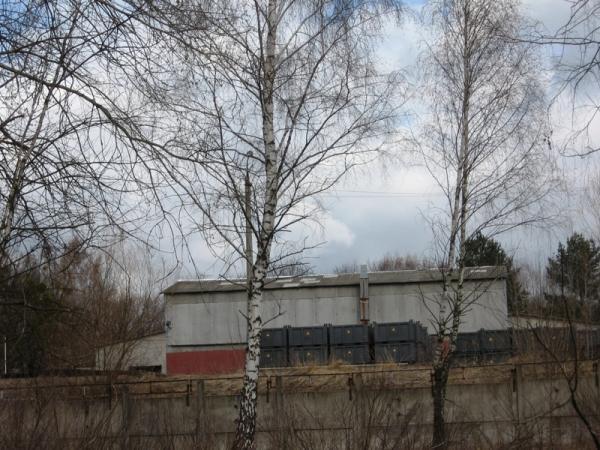 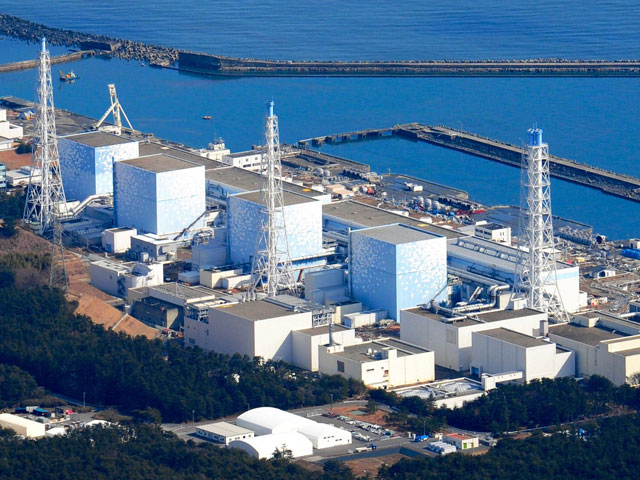 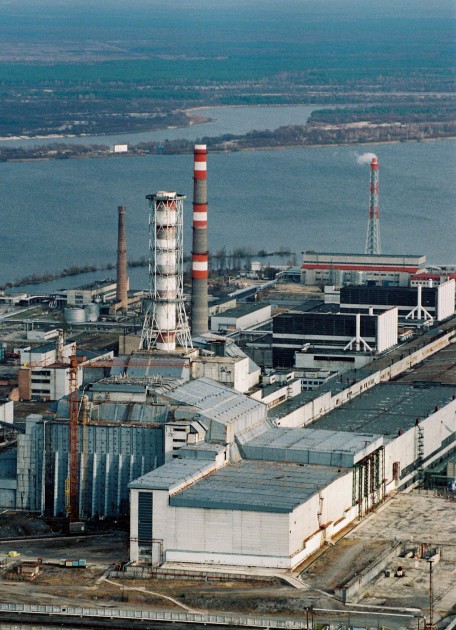 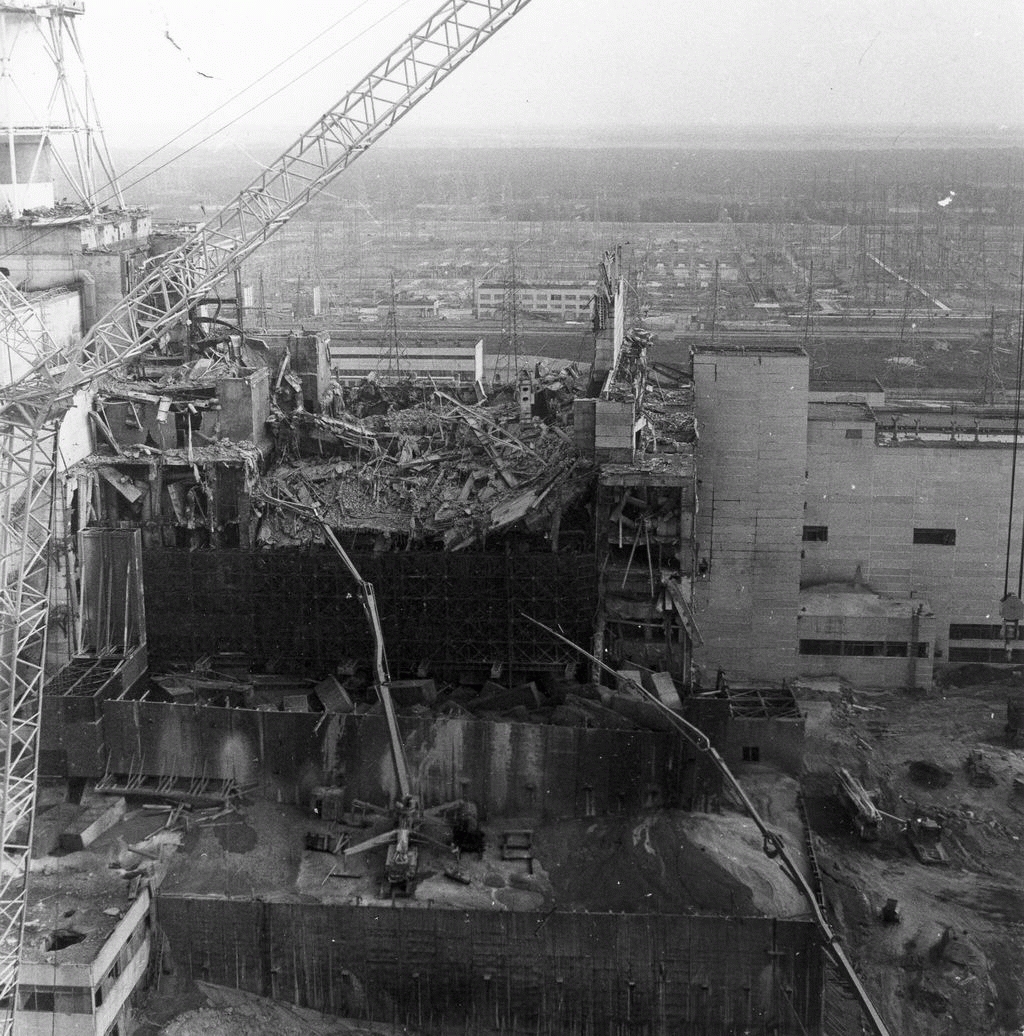 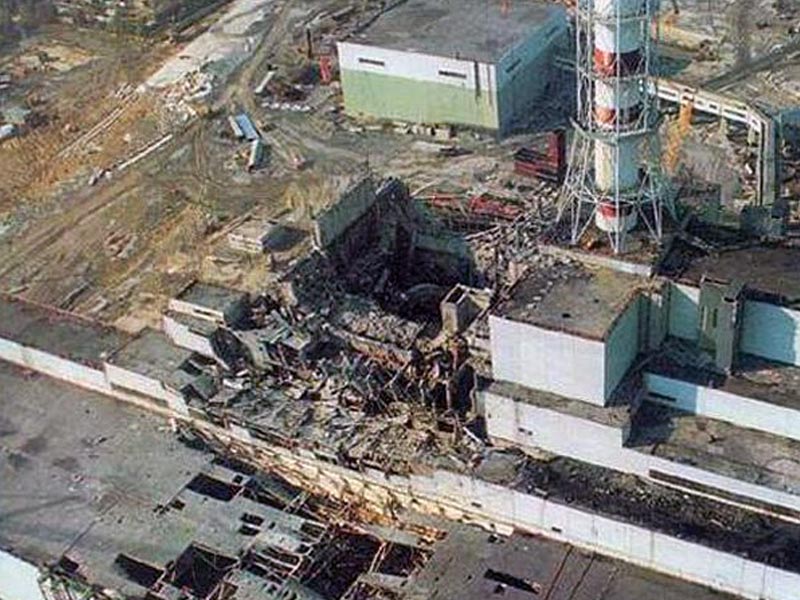 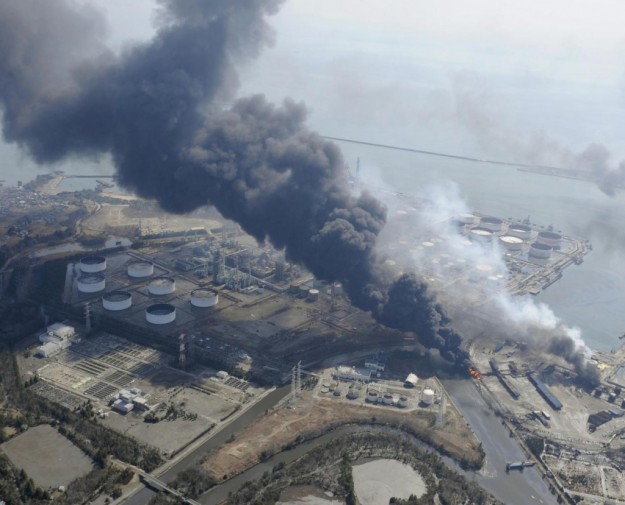 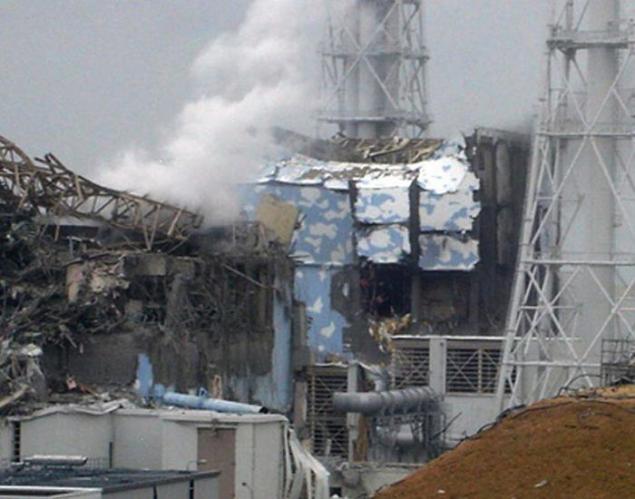 На сьогоднішній день абсолютна надійність АЕС не гарантована: за деякими оцінками, у середньому кожні два з половиною року на одному з реакторів у світі можлива велика аварія. Наслідки таких катастроф відомі на прикладі Чорнобильської АЕС, Фукусіми.
Мінуси АЕС
Вартість будівництва АЕС з кожним роком зростає у декілька разів. У той же час електроенергія, отримувана сонячними батареями, неухильно дешевшає і при ККД сонячних елементів 25%, вже досягнутому в лабораторних умовах, стане порівнянною з енергією, одержуваною на АЕС.
 Демонтаж АЕС після закінчення терміну експлуатації (через 25-30 років) є складною і дорогою (100-200 млн. дол.) операцією .
АЕС працює на викопному паливі, запаси якого обмежені (по оцінках його вистачить лише на 30 років. Спроба замінити уран плутонієм з використанням реакторів на швидких нейтронах зіштовхується з величезними технічними труднощами і породжує проблеми безпеки, тому що плутоній - дуже зручний матеріал для нелегального виготовлення атомних бомб із метою терору і шантажу. Саме ці побоювання змусили США відмовитися від використання плутонію.